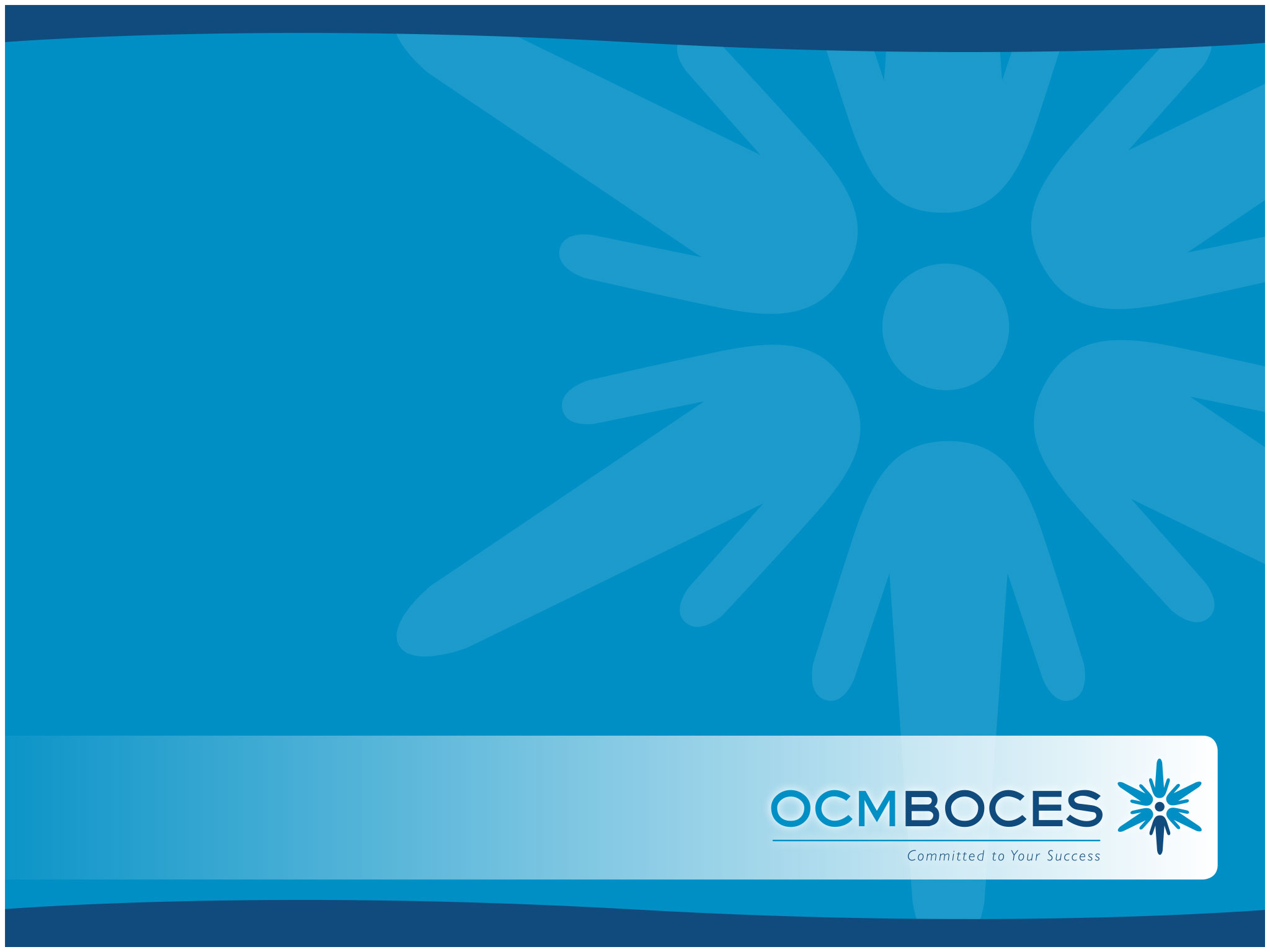 Lead Evaluator Training
Day 1
Agenda
Introductions
Objectives and Agenda Review
RTTT: The Big Picture (and resources)
Common Language in Schools
Priorities in the Teaching Standards
Engagement, Constructivism & 21C
Observing a lesson
Teacher Evaluation
Rubric Organization - Levels of Performance
Closure
Resources are Archived
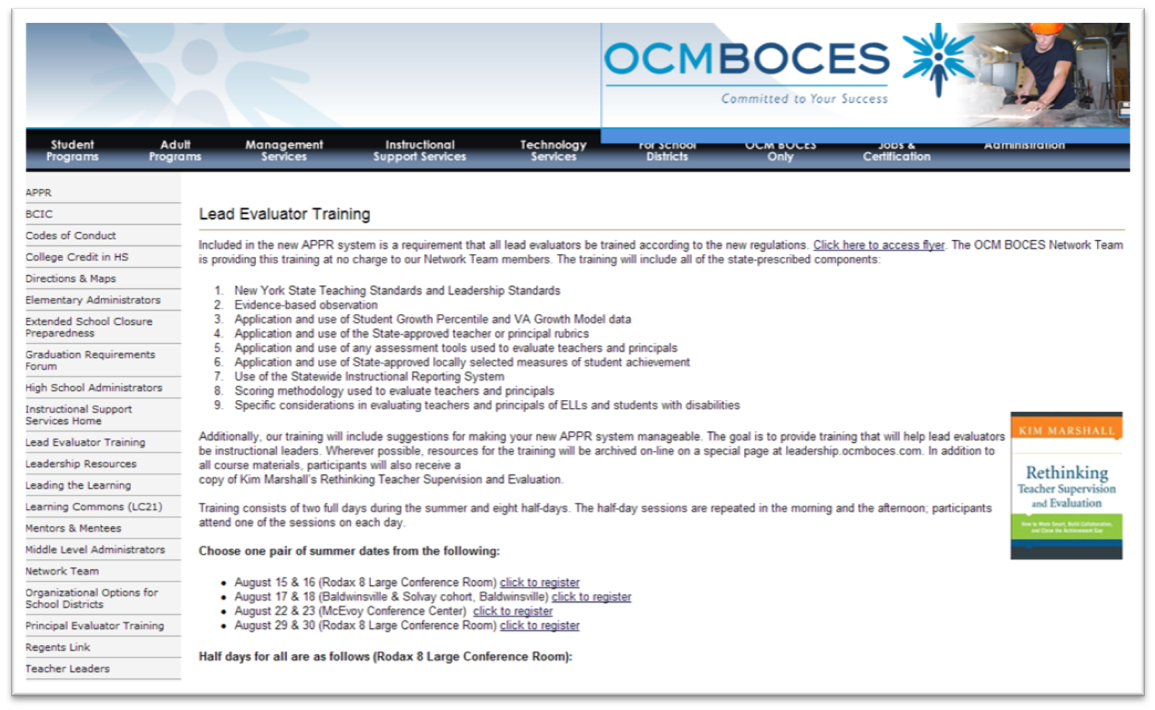 What’s On Your Plate
Fill in your plate with all your professional and personal obligations, responsibilities, initiatives, and goals
At your table, share these (if you don’t know everyone, do introductions, too)
After everyone has shared, make a generalization(s) about“what’s on our plates”
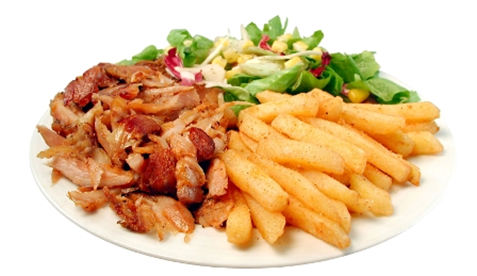 Here We Are: 9 Components
New York State Teaching Standards and Leadership Standards 
Evidence-based observation 
Application and use of Student Growth Percentile and VA Growth Model data 
Application and use of the State-approved teacher or principal rubrics 
Application and use of any assessment tools used to evaluate teachers and principals
Here We Are: 9 Components
Application and use of State-approved locally selected measures of student achievement 
Use of the Statewide Instructional Reporting System 
Scoring methodology used to evaluate teachers and principals 
Specific considerations in evaluating teachers and principals of ELLs and students with disabilities
Here We Are: 9+ Components
Managing the APPR
Connecting it to Race To The Top
Increasing the likelihood that it makes a difference
Here We Are: 9+ Components
What questions or ideas do the objectives bring to mind?
How will the objectives help you in your work? 

What objectives would you like to add to the agenda?
Ground Rules
No one in the room has all the answers; we all have regulatory questions and concerns we have to work out in our districts
Remember that we’re leaders
Improving teaching and learning is the point
The State has high standards for observerswhen they observe teachers
Ground Rules
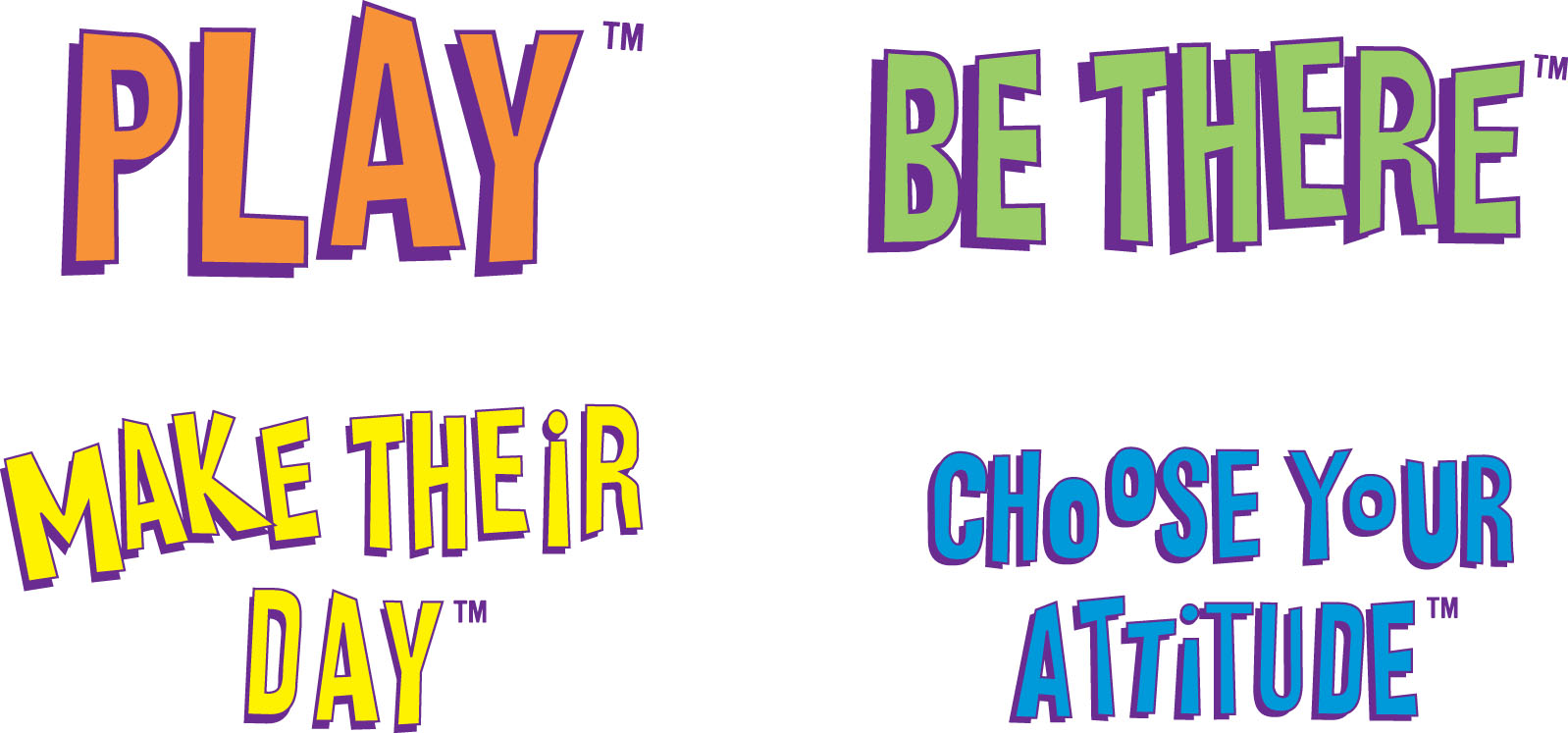 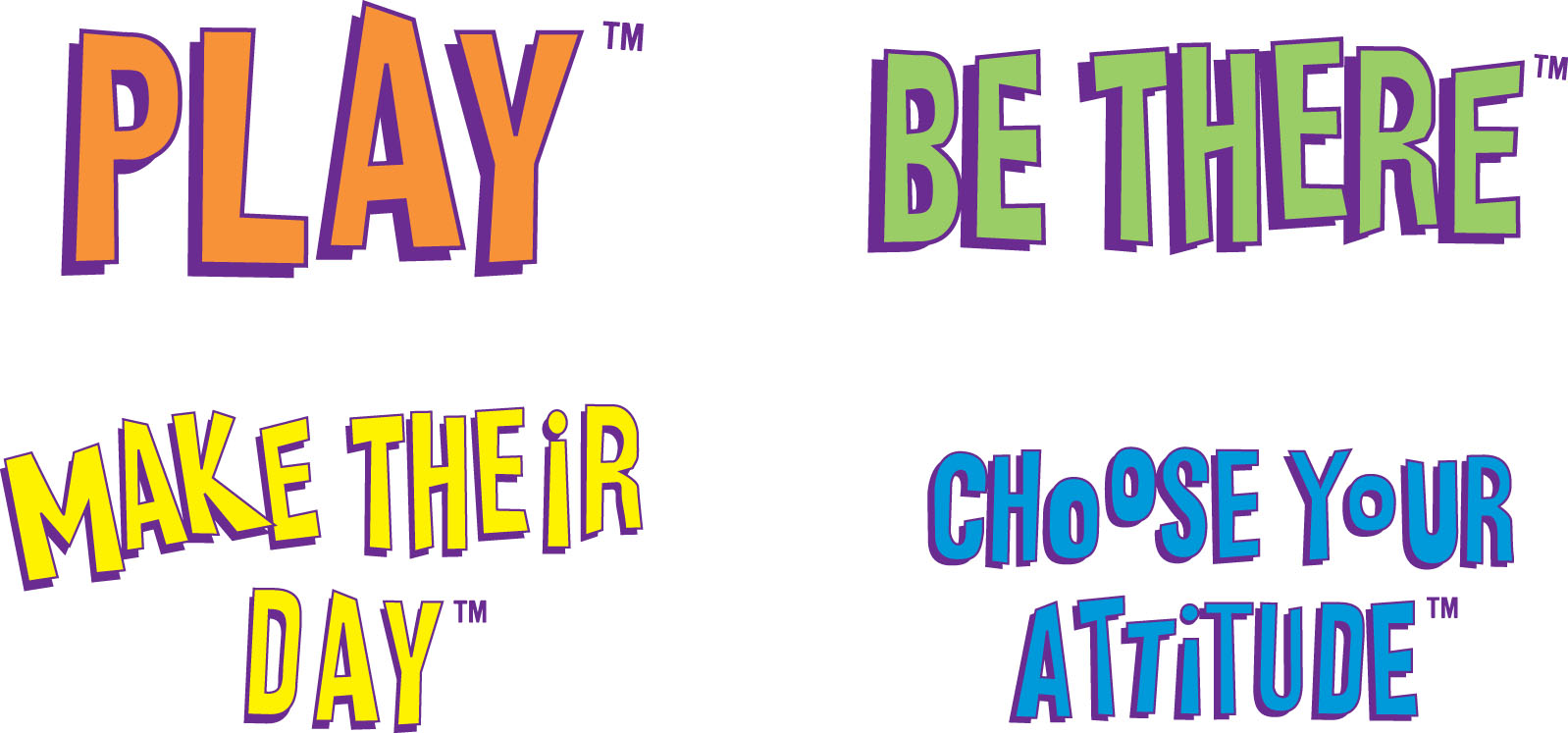 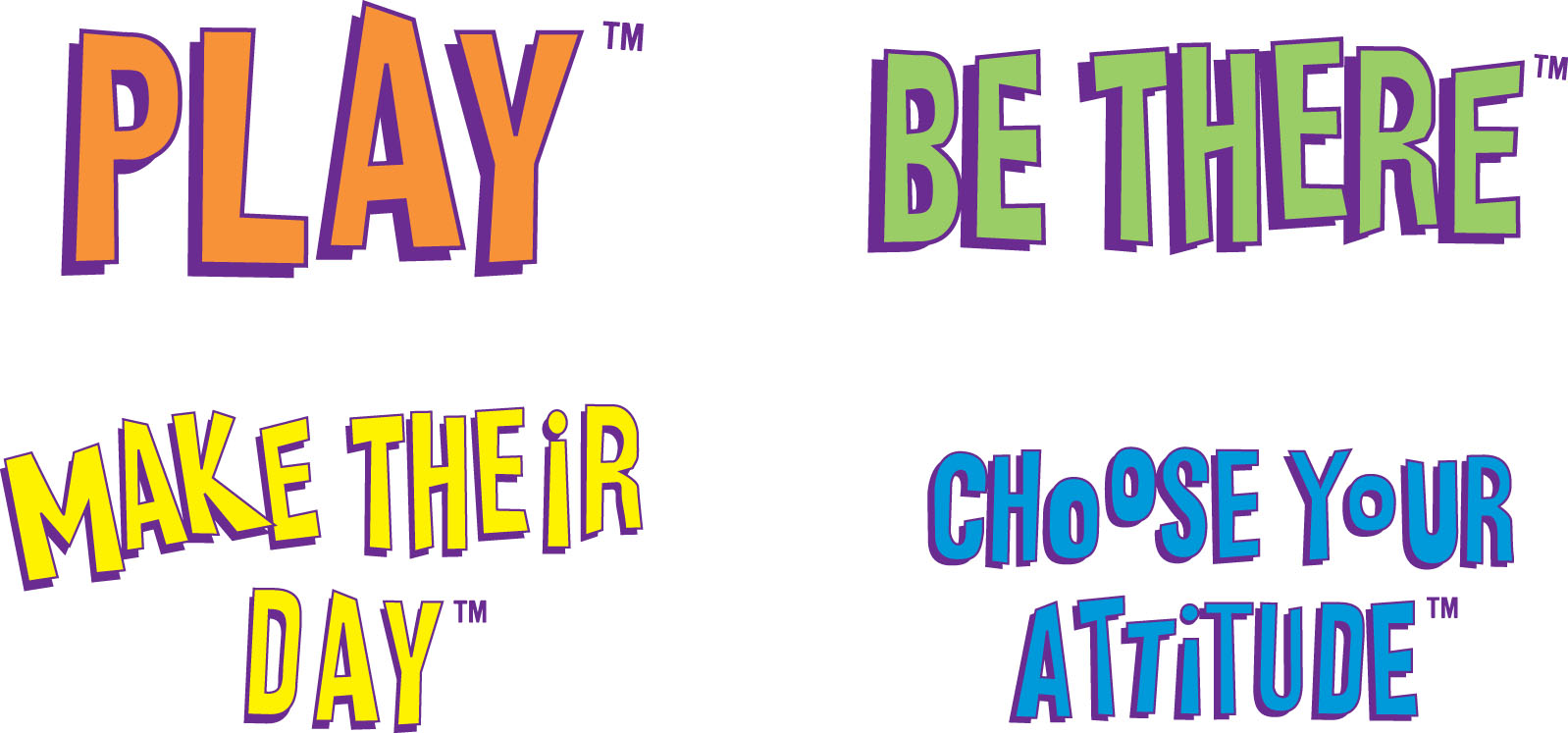 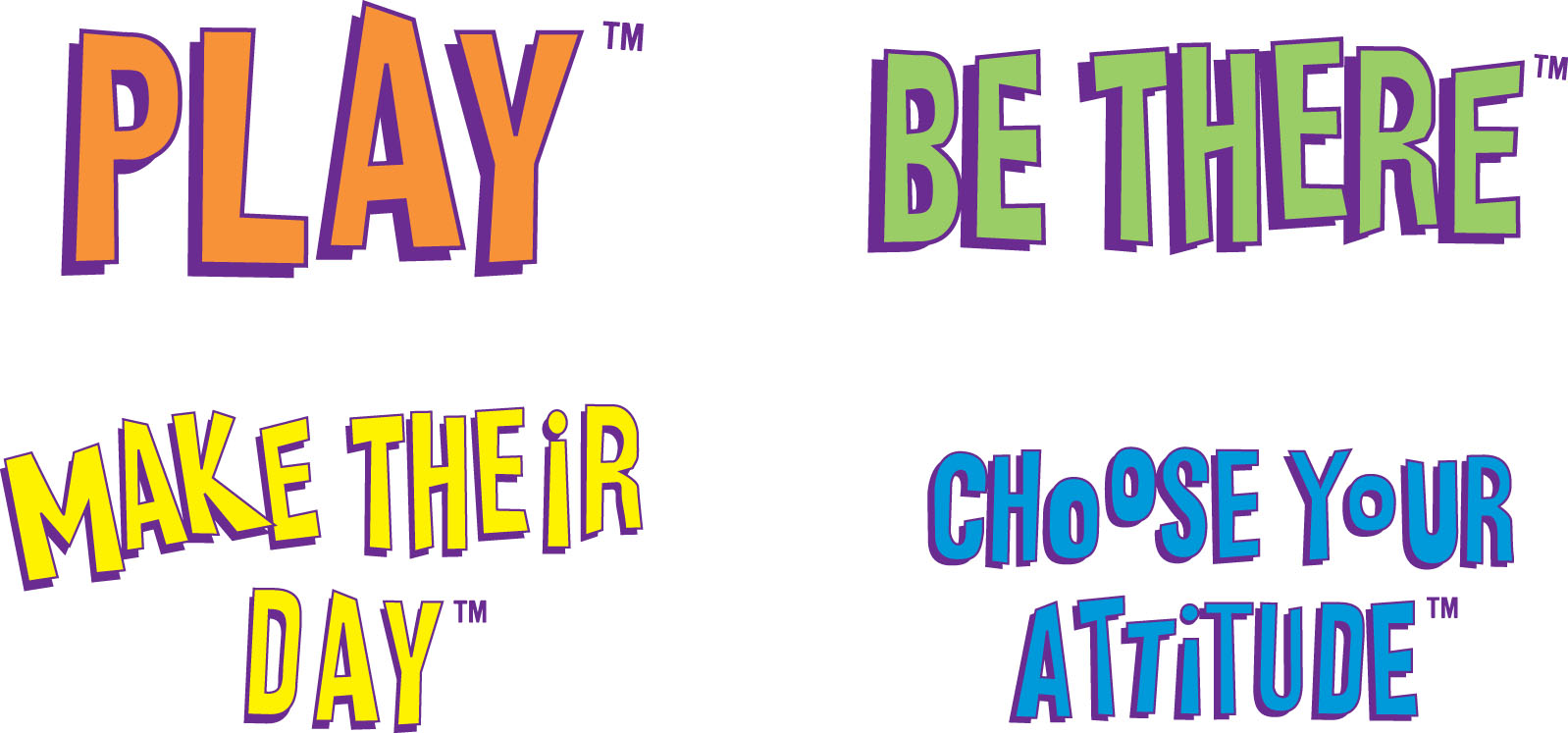 Ground Rules
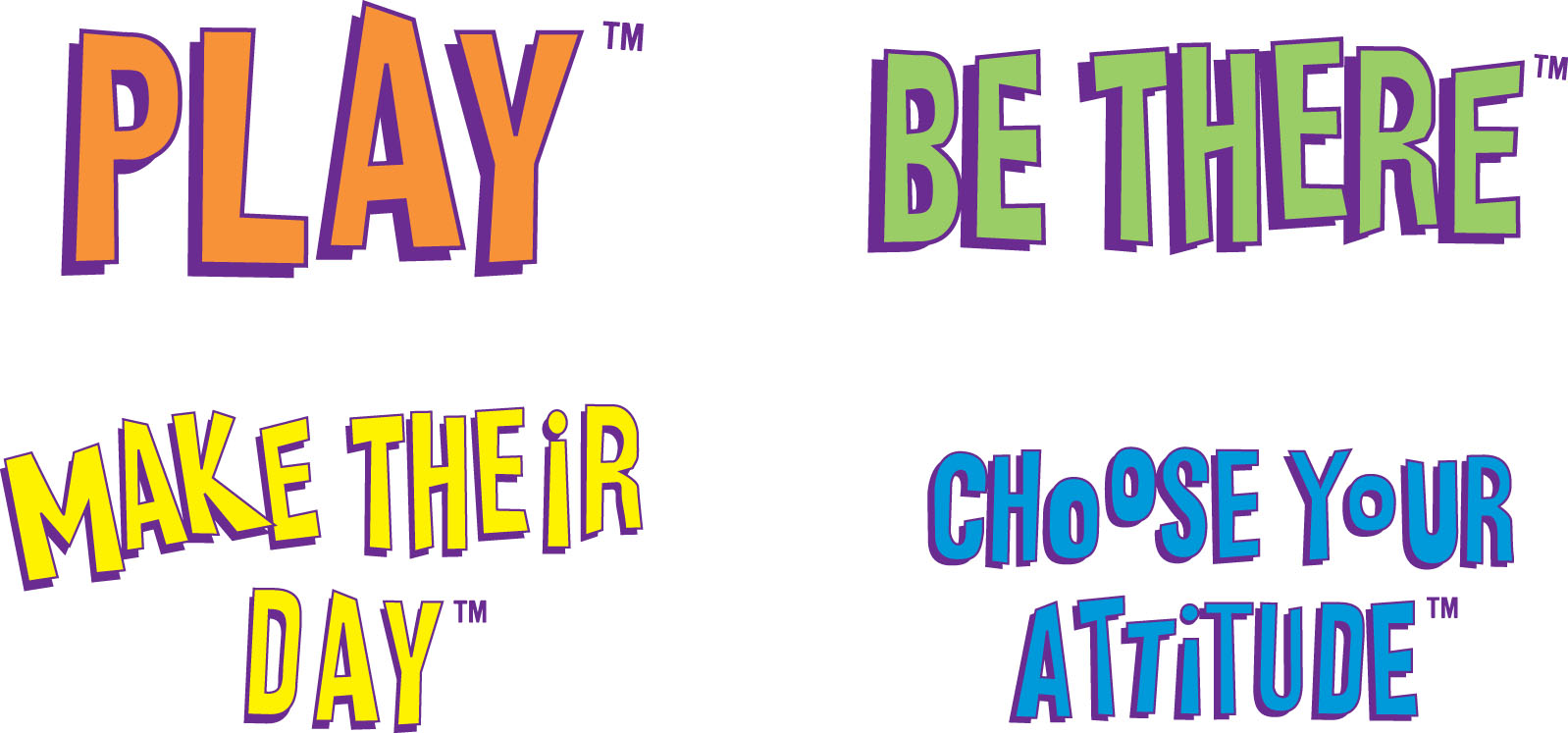 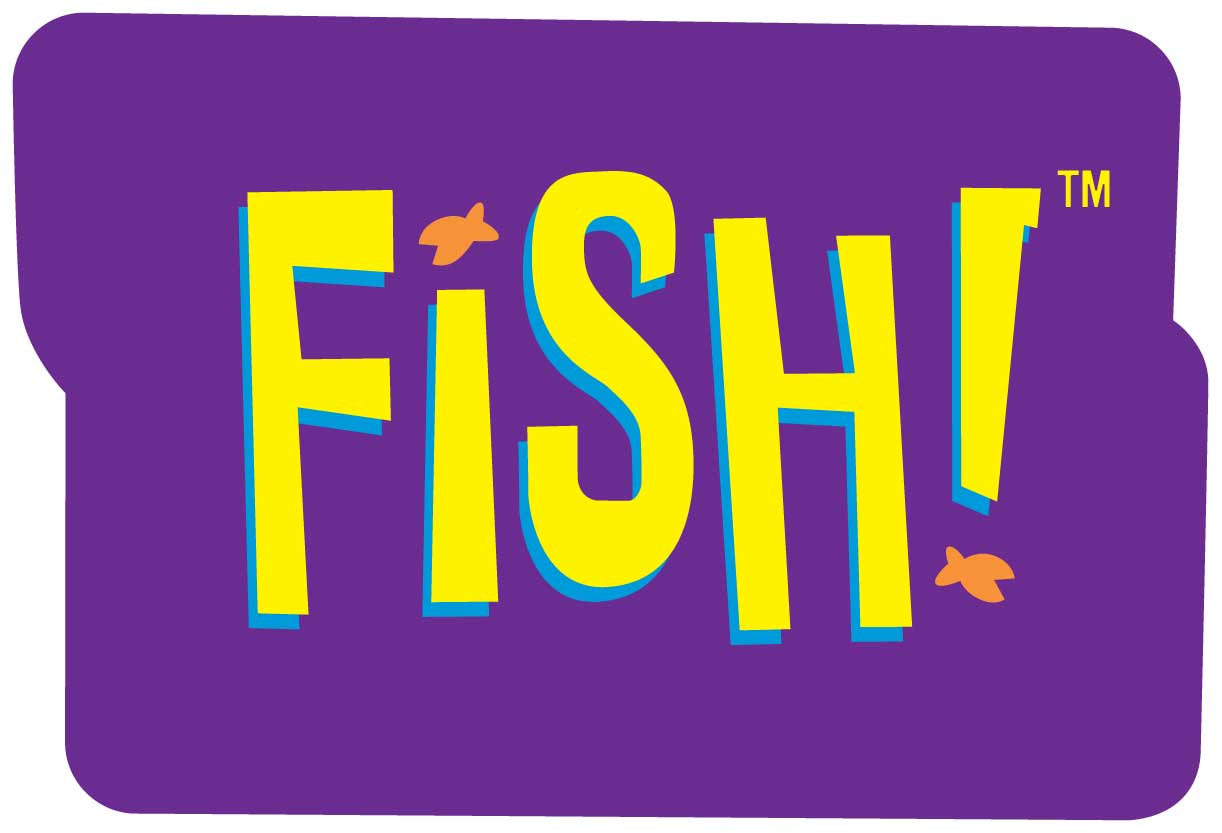 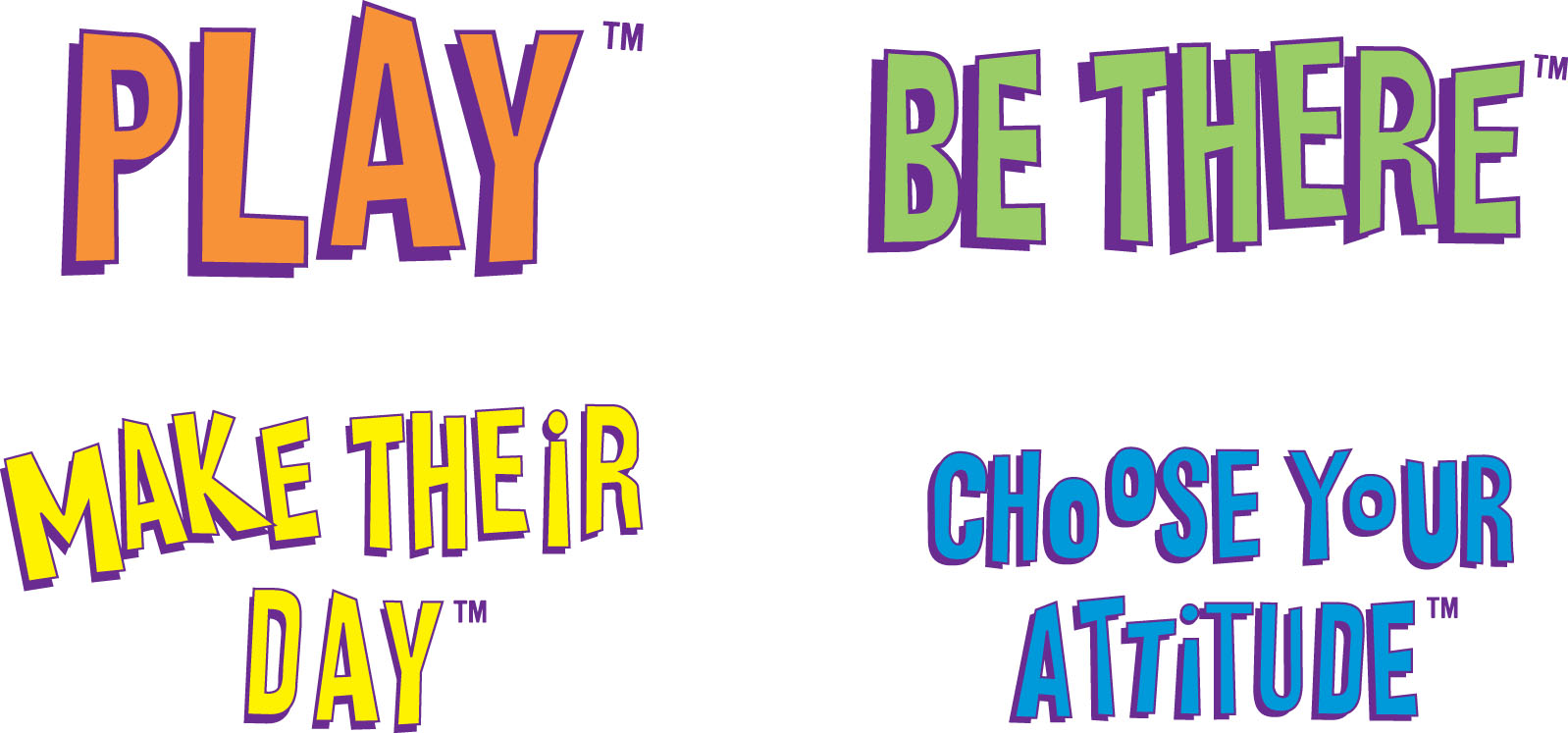 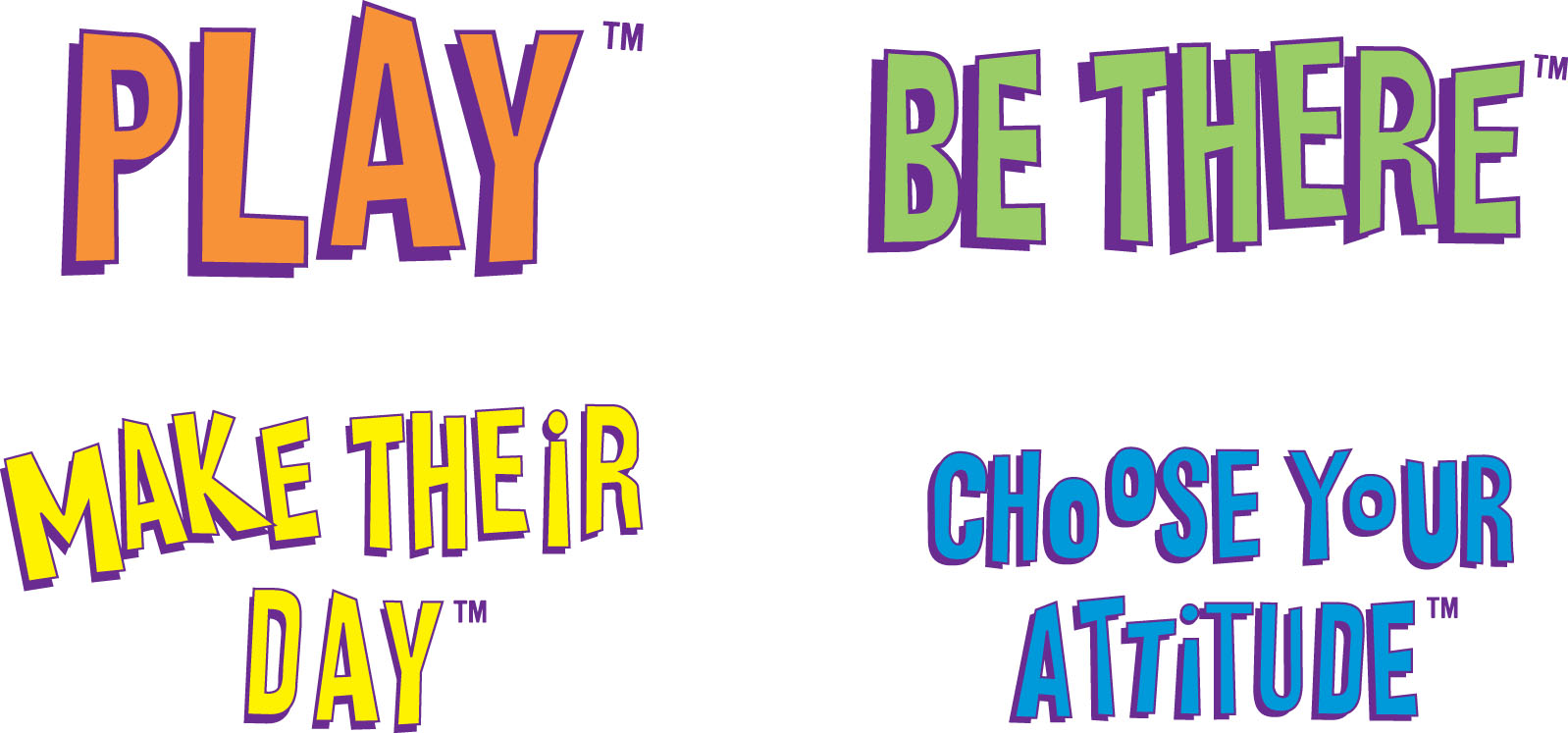 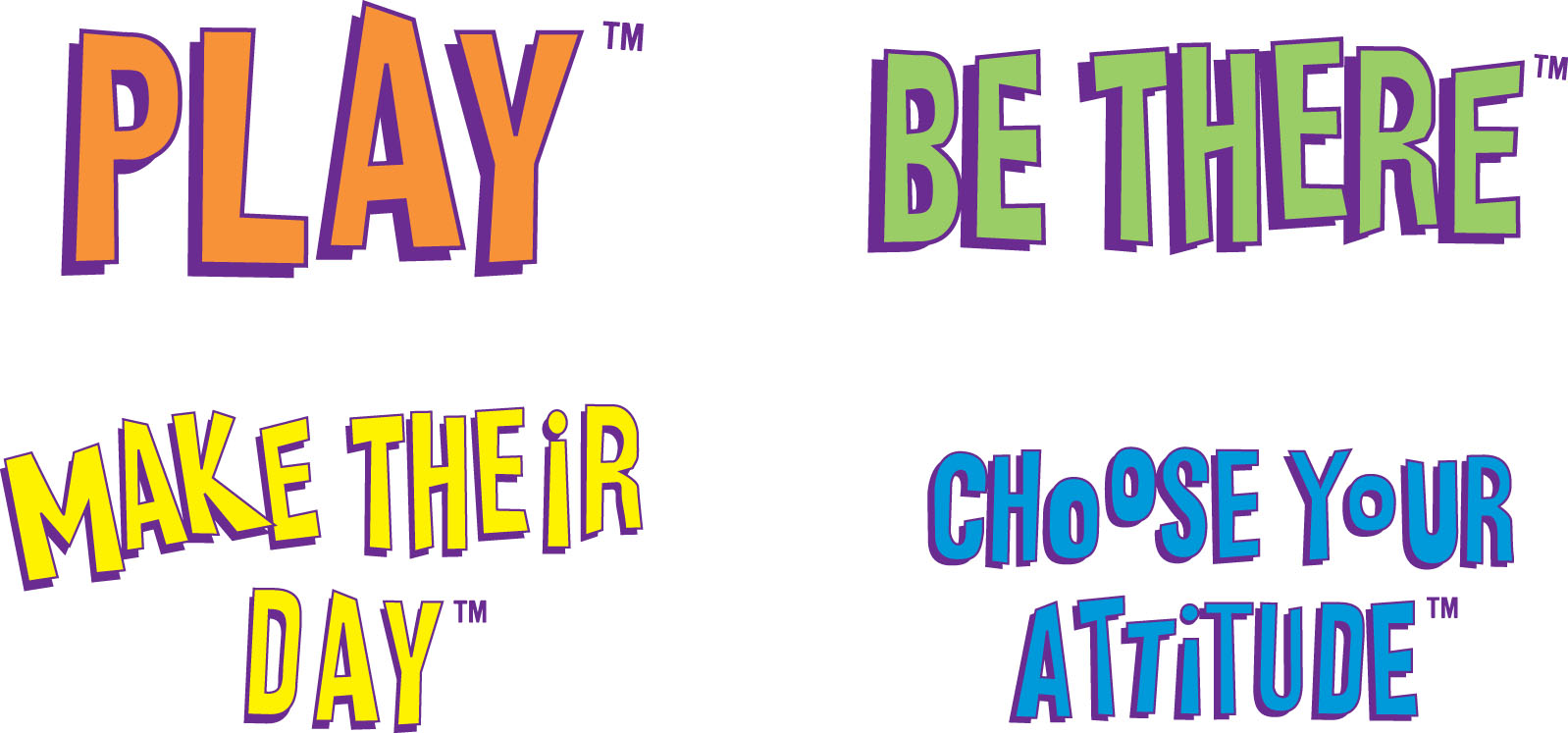 REMEMBER, APPR is only PART of Race To The Top and the Regents Reform Agenda
Meet Kim
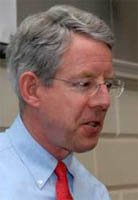 [Speaker Notes: Read Kim’s Op-Ed from the Boston Globe; include 15 minute break.]
So, what is Race To The Top and the Regents Reform Agenda?
ProfessionalPractice
Standards
Data
Culture
The Story of Standards
NYCCLS
SCANS
Report
Compact for Learning
NYS LearningStandards
A NationAt Risk
CCSS
Regents Action Plan
Math
Pre/postMarch
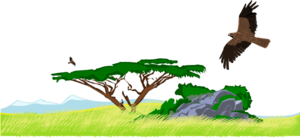 1970
1980
1990
2000
2010
2020
ELA/Literacy
Mathematics
Coming Soon:
Next Generation Science
Coming Soon:
CCLS-infused SS
Six Shifts: ELA
Six Shifts: Math
ProfessionalPractice
Standards
Data
Culture
Data
It’s always been here…
Report Cards
ITBS
Unit Tests
State Tests
Letters
Performance
Terra Nova
Quizzes
Reports
Attendance
Samples
Notebook
Regents
Inventories
Essay
Performance
Anecdotal
Unit Tests
Scores
Logs
Homework
Pictures
Posttest
Journals
RCT
Rubrics
Conferences
Pretest
PET
Checklists
Interview
It’s not really the data
It isaboutwhat wedo aboutdata
Common
Interim
Assessments
give thetest
makethetest
analyze
thework
do something about it
ProfessionalPractice
Standards
Data
Culture
Professional
Practice
APPR
Growth over time
Knowledge of Students & Student Learning
Compared toExpected Growth
Some VariablesConsidered
Knowledge of Content & Instructional Planning
20%
StudentGrowth
SLOs Required
InstructionalPractice
60%
Multiple Measures
Moment in timeor growth
LearningEnvironment
20%
StudentAchievement
Could be school-
wide measure
Assessment forStudent Learning
Local orPurchased
Professional Responsibilitiesand Collaboration
Some VariablesConsidered
SLOs Optional
ProfessionalGrowth
APPR
ProfessionalPractice
Standards
Data
Culture
What should our schools be like?
Educators working collaboratively… taking collective responsibility for student learning.
Collaborative learning teams implementing a guaranteed and viable curriculum.
Collaborative learning teams monitoring student learning through ongoing common assessments.
Collaborative learning teams using assessment data and student work to make instructional decisions.
Where students find meaning in what they do.
Where students make decisions about what they learn and how they learn it.
Where the 4Cs are embedded in the 3Rs.
Where it’s about the student's future rather than the adults’ past.
That’s what our schools should be like!
ProfessionalPractice
Standards
Data
Culture
Another Way To Look at the Work
RTTT Road Map
RTTT “textbook”
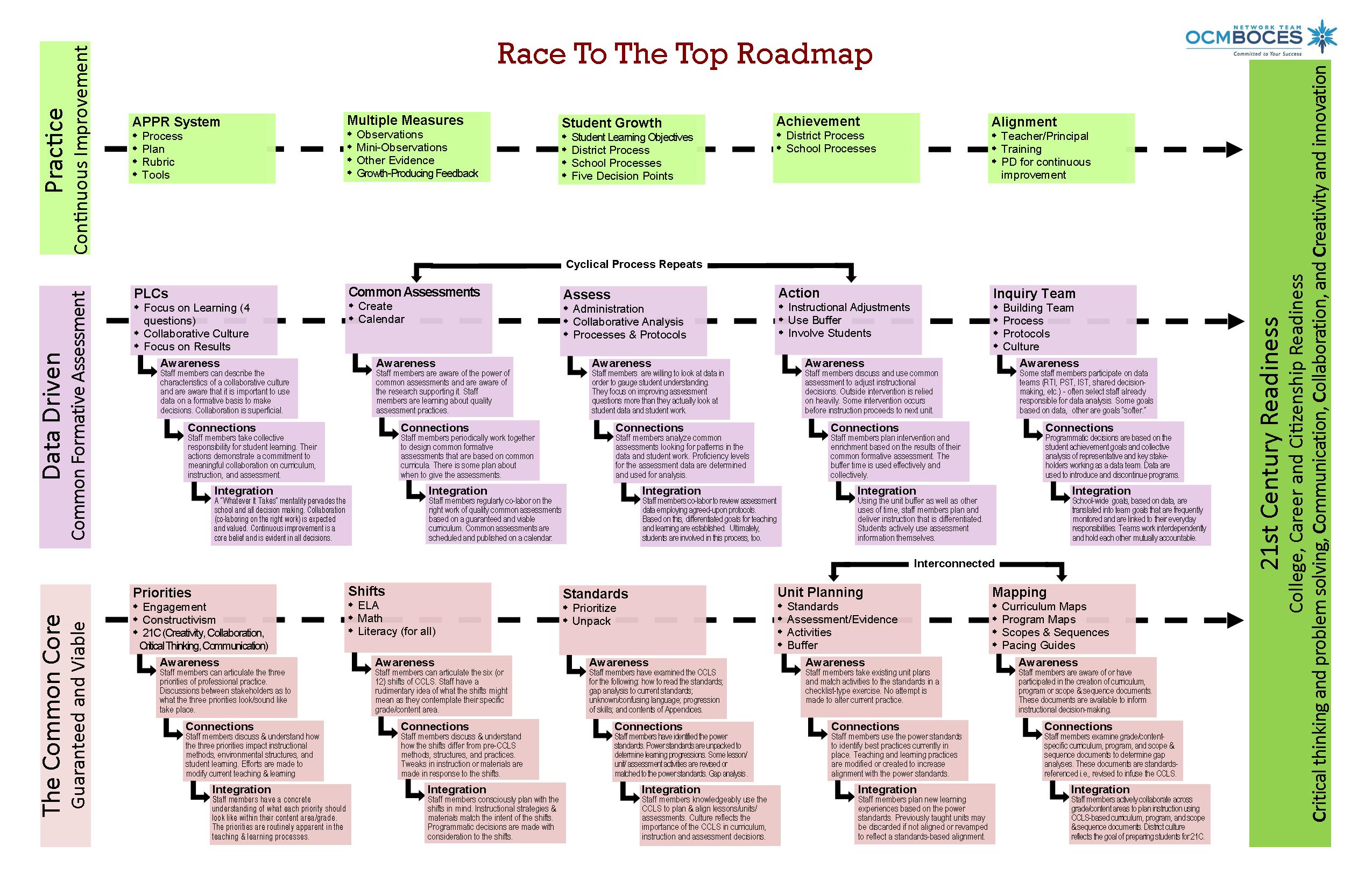 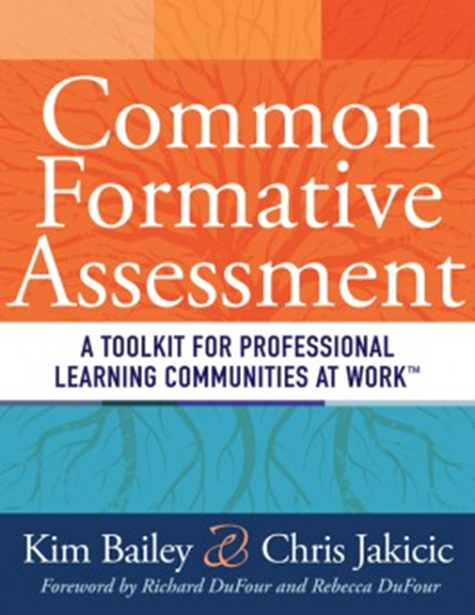 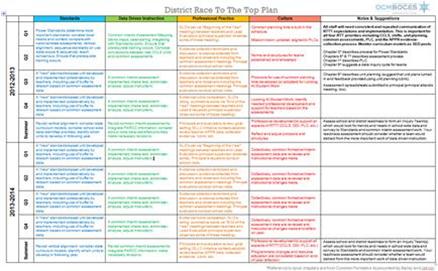 Race To The Top Road Map
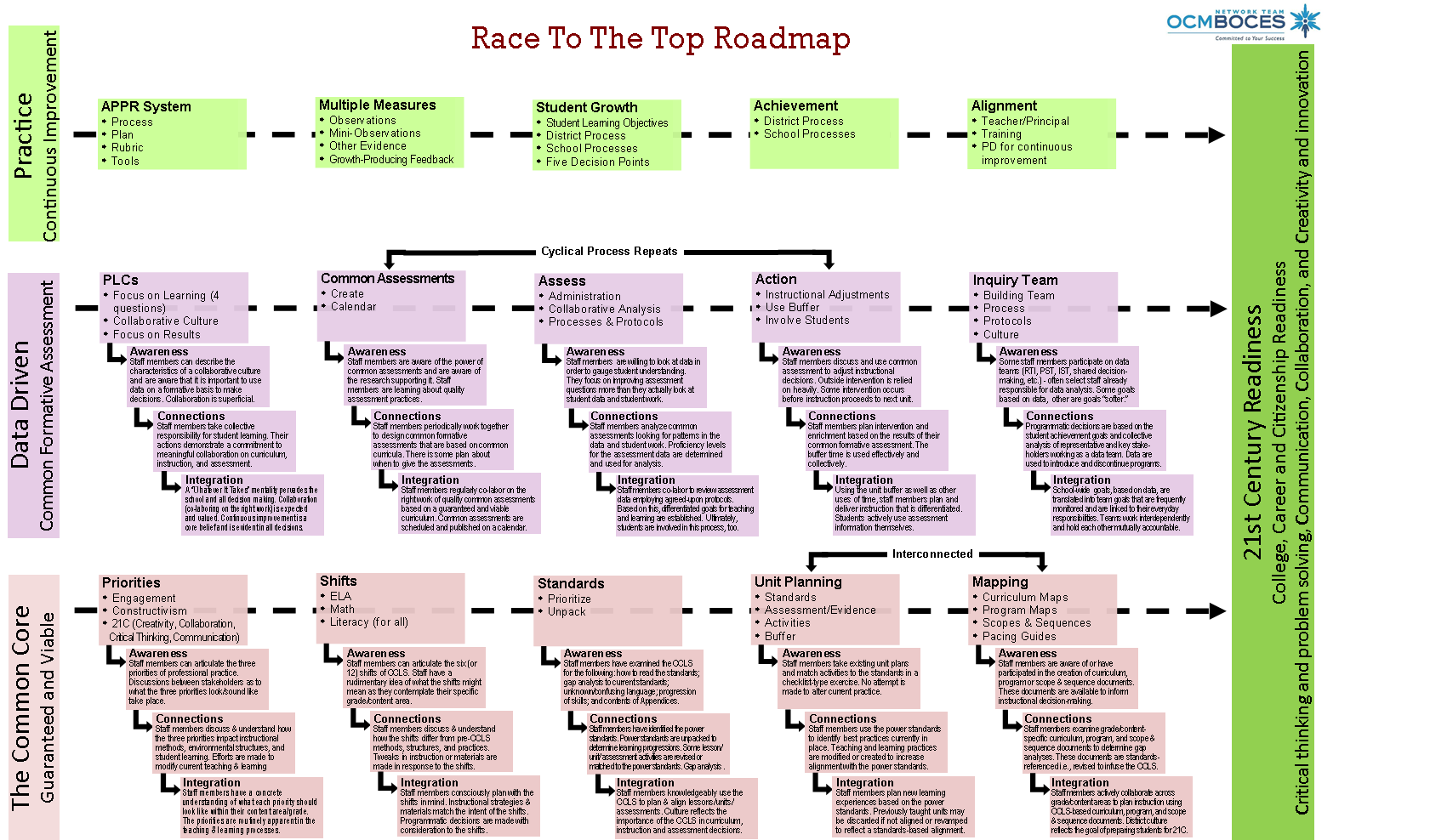 Where areyou now?
46
[Speaker Notes: NOTES]
Introducing the “textbook”
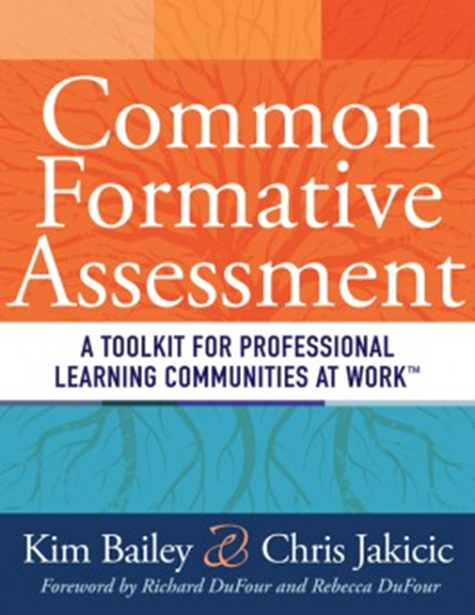 Introducing the “textbook”
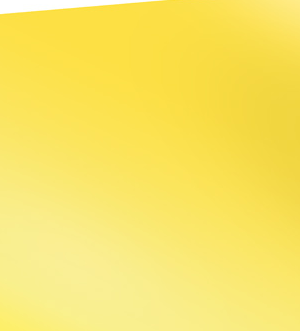 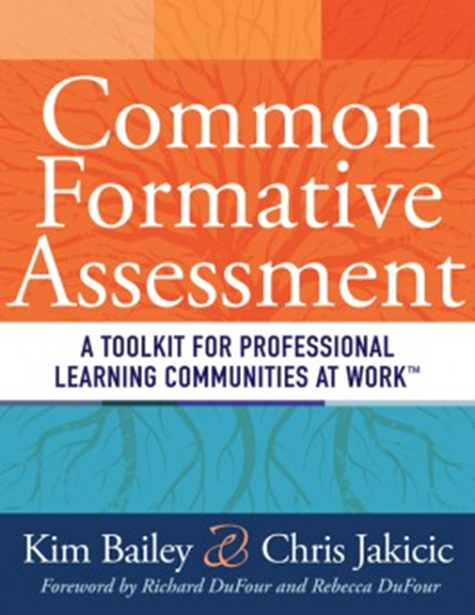 Intro to PLC
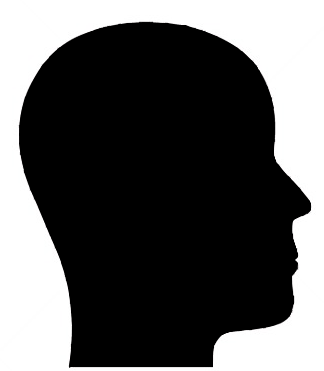 DuFour
Hattie
Deming
Introducing the “textbook”
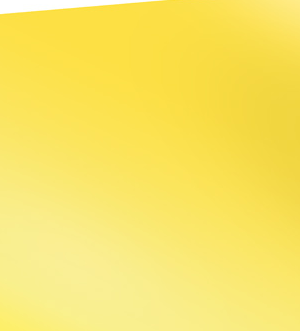 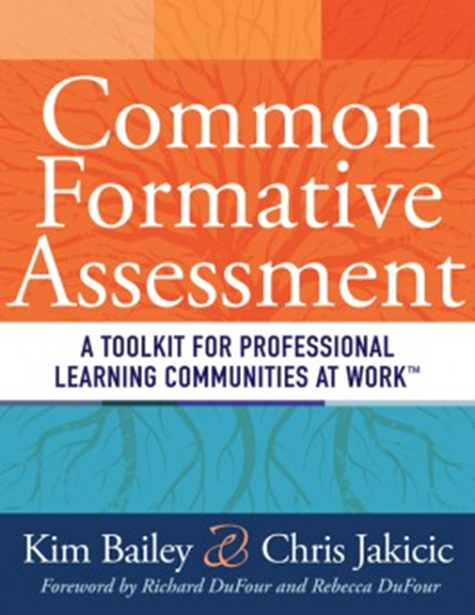 Intro to PLC
Introducing the “textbook”
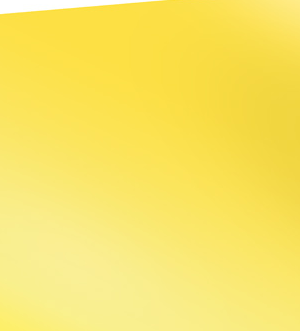 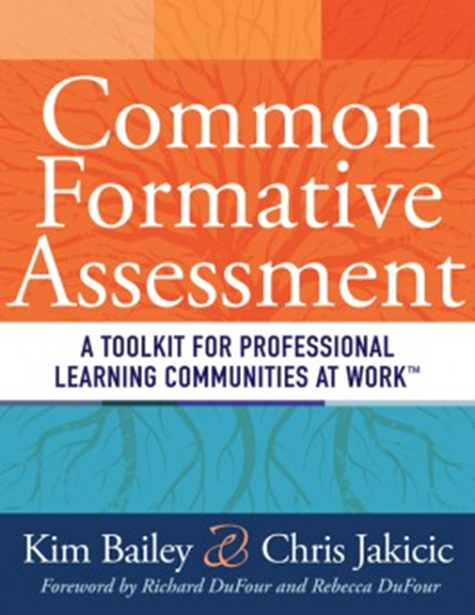 Intro to PLC
Introducing the “textbook”
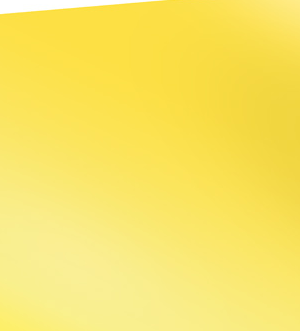 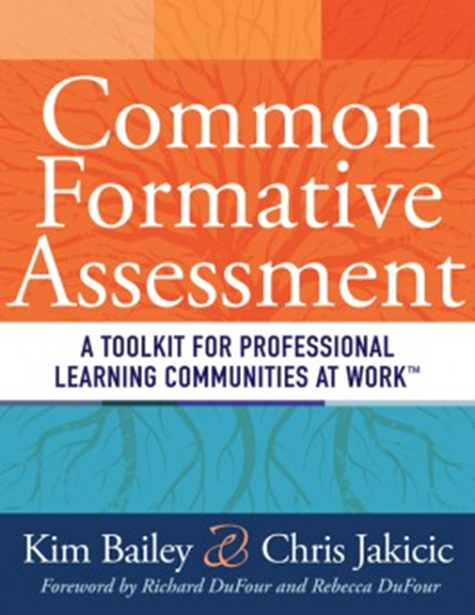 Assessment Overview
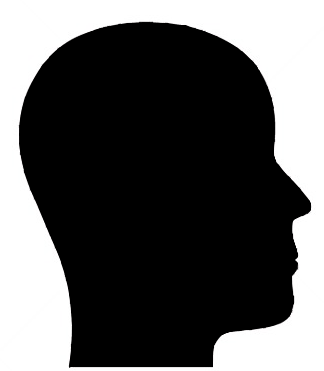 DuFour
Stiggins
Wiliam
Introducing the “textbook”
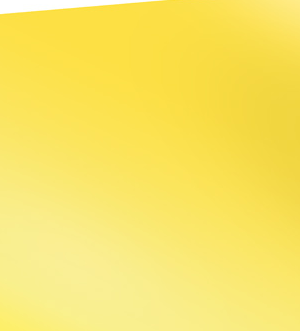 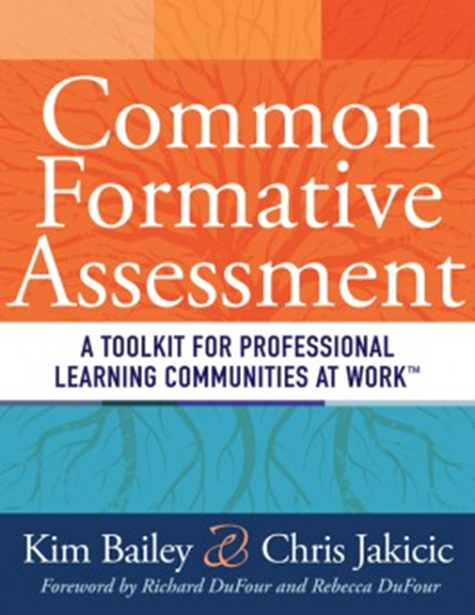 What’s Most Important
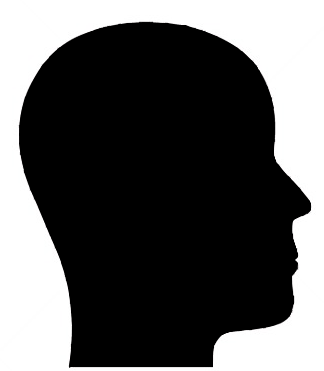 Marzano
Ainsworth
Introducing the “textbook”
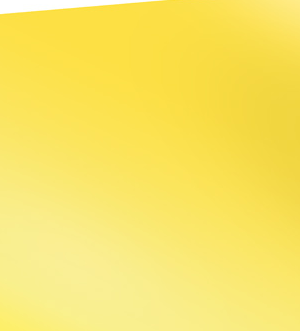 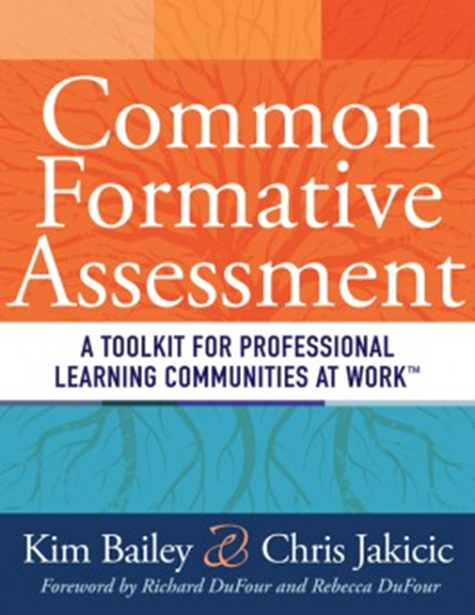 Unpacking
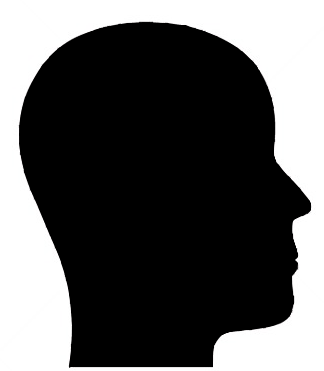 Marzano
Wiggins
McTighe
Ainsworth
Introducing the “textbook”
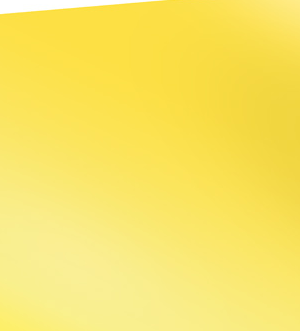 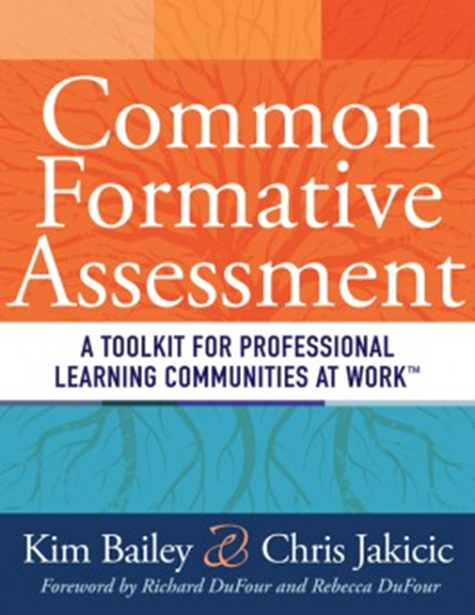 Assessment Design
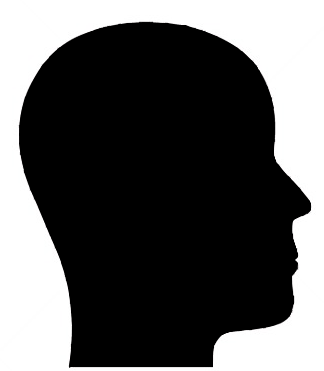 Reeves
Ainsworth
Marzano
Stiggins
Popham
Introducing the “textbook”
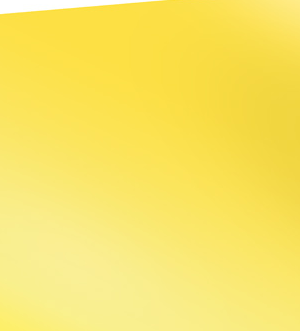 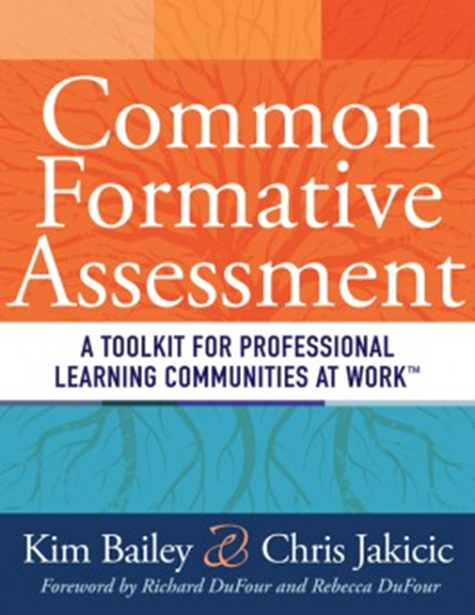 Unit Planning & Mapping
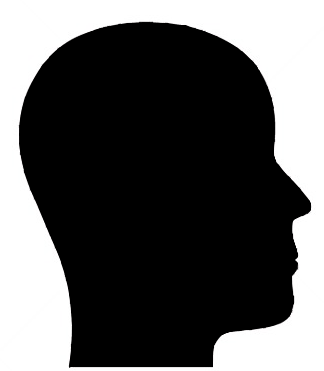 Covey
Wiggins
McTighe
p21
Introducing the “textbook”
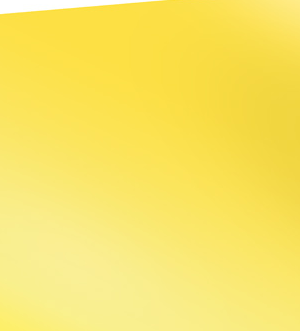 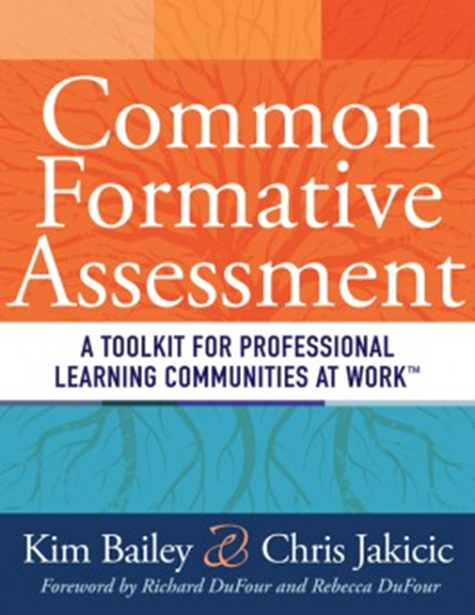 Data-Based Action
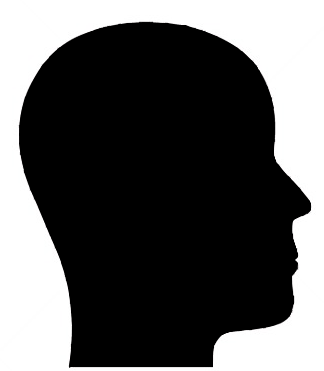 Schmoker
DuFour
Wellman
Lipton
Introducing the “textbook”
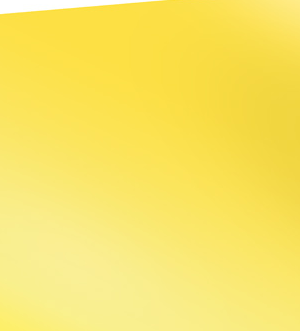 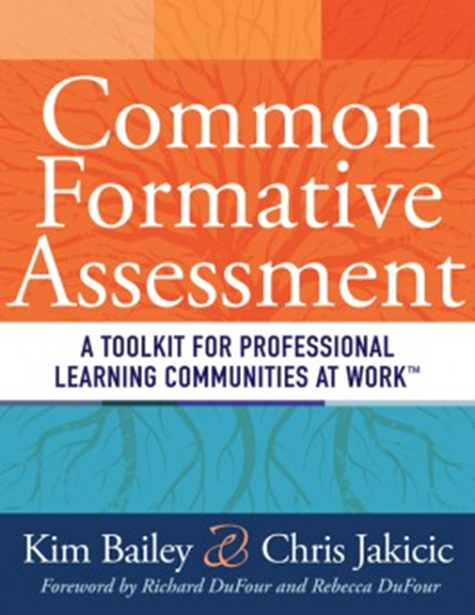 Involving Students
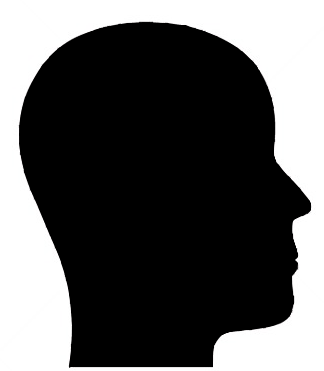 Popham
Wiliam
Brookhart
Hattie
Introducing the “textbook”
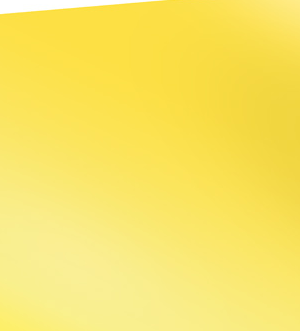 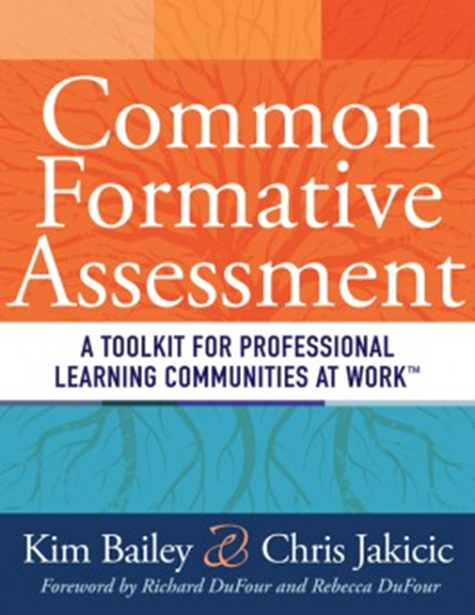 Sustaining the Effort
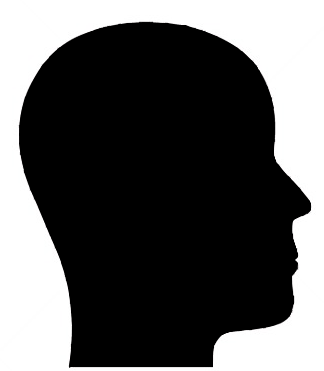 DuFour
Newmann
Deming
Remember that Plate?
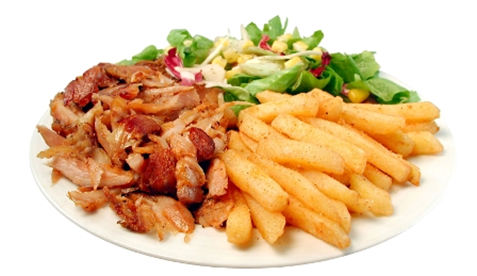 But how is it adding too much to our plates to…
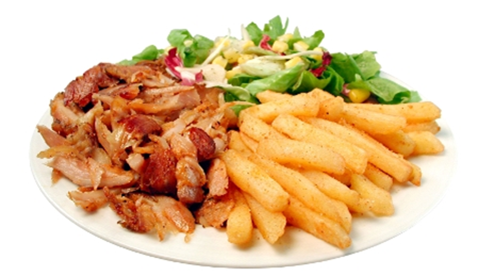 Be clear about what we expect children to learn…
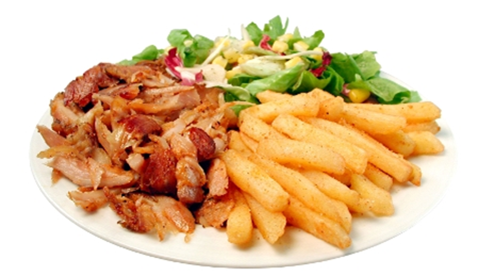 Use assessment and data to nurture and guide learning…
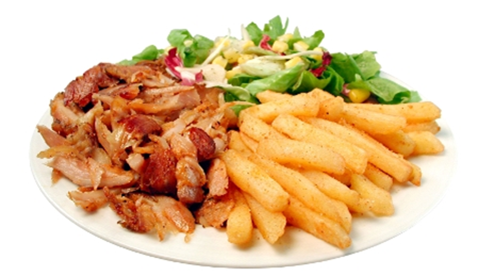 Try to become a betterteacher or leader…
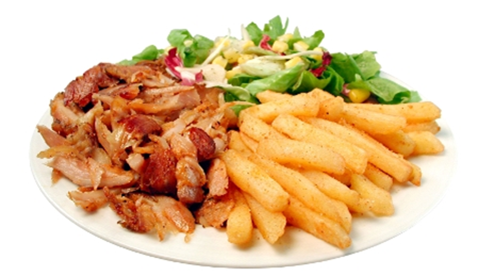 Work collaboratively to prepare students for their future?
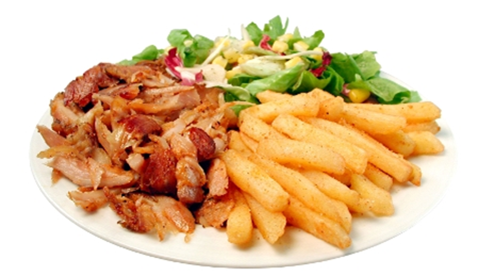 Are we adding to our plates or is this the way we should already be doing business?
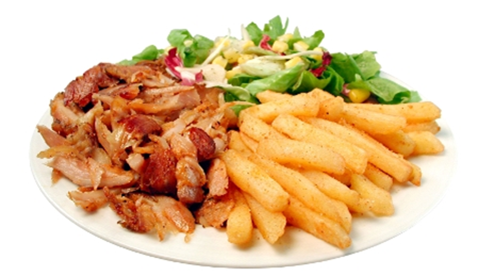 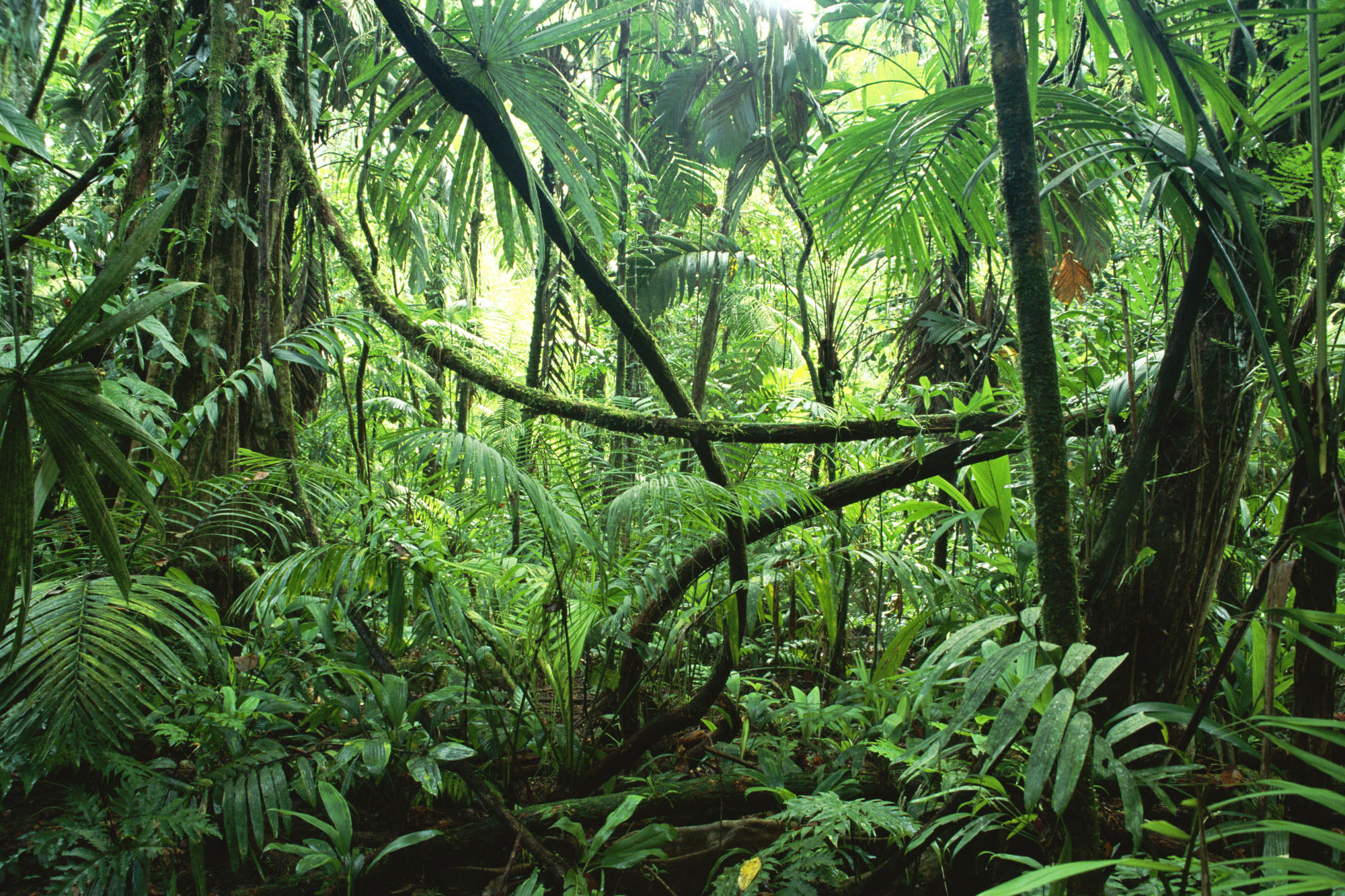 School can be a jungle…
[Speaker Notes: Take a break after the video]
REMEMBER, APPR is only PART of Race To The Top and the Regents Reform Agenda
Professional Practice
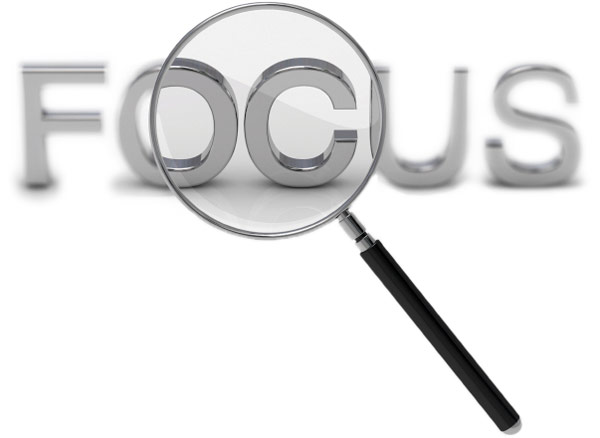 Imagine you are in the classroom of a highly effective teacher:
What would you see?
What would you hear?
What would the students be doing or saying?
Individually, write one idea per post-it note.
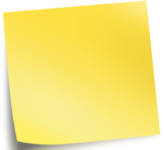 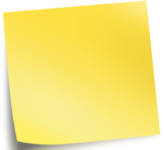 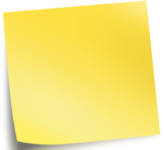 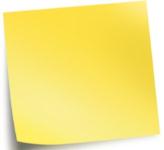 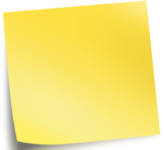 [Speaker Notes: NOTES]
As a group, arrange the sticky notes in a way that makes sense, grouping similar ideas together.
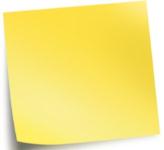 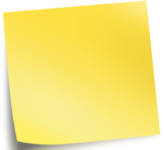 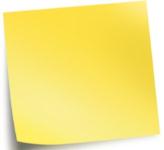 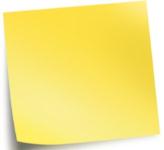 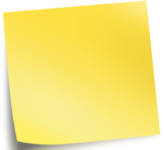 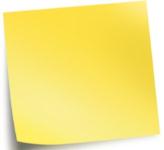 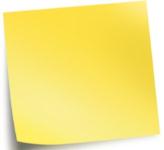 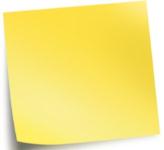 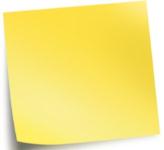 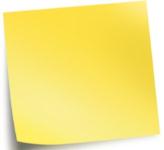 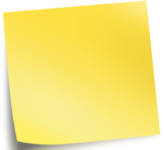 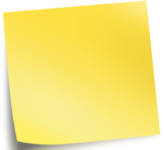 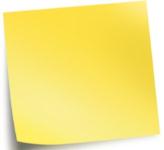 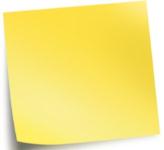 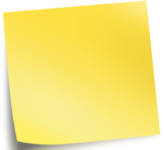 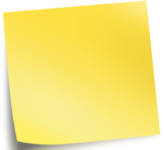 70
[Speaker Notes: Need for a common languages. Even thought we had a convergent sense of what should be occurring in a classroom, we all have different descriptors and ways of talking about it]
Draw the pie on chart paper. 

Label the slices.

Now stick the sticky notes in the slice of the pie in which they belong
Standard 7
Professional Growth
[Speaker Notes: NOTES]
Standard 1: Knowledge of Students & Student Learning
Knowledge of child development
Knowledge of research…
Knowledge of diverse learning needs
Knowledge of individual students
Knowledge of economic, social
Knowledge of technological literacy…
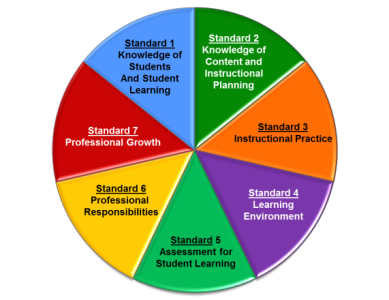 72
[Speaker Notes: NOTES]
Standard 2: Knowledge of Content & Instructional Planning
Knowledge of content…
Connect concepts across disciplines…
Uses a broad range of instructional strategies
Establishes goals & expectations
Designs instruction
Evaluate / utilize resources
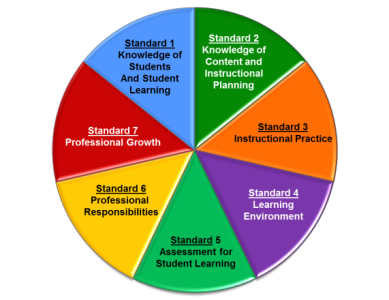 73
[Speaker Notes: NOTES]
Standard 3: Instructional Practice
Research-based practices
Communicates clearly…
High expectations…
Variety of instructional… to engage student
Engage students in multi-disciplinary skills
Monitor and assess progress
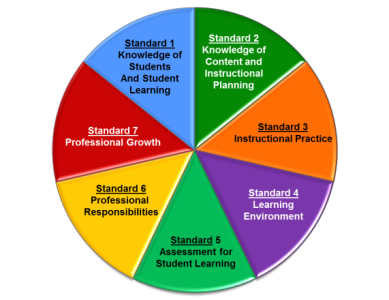 74
[Speaker Notes: NOTES]
Standard 4: The Learning Environment
Creates a respectful, safe and supportive environment
Creates an intellectually stimulating environment
Manages the learning environment
Organize and utilize available resources (e.g. physical space, time, technology…)
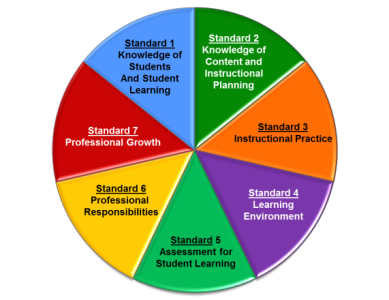 75
[Speaker Notes: NOTES]
Standard 5: Assessment for Student Learning
Range of assessment tools
Understand, analyze, use data for differentiation*
Communicates assessment system*
Reflect upon assessment system and adjust*
Prepare students for assessments

			* - assessed through “multiple measures”
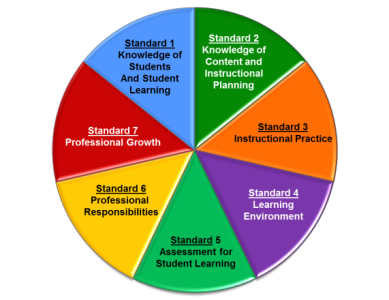 76
[Speaker Notes: NOTES]
Standard 6: Professional Responsibilities
Upholds standards and policies
Collaborate with colleagues
Communicate & collaborate with families
Perform non-instructional duties
Complies with laws and polices
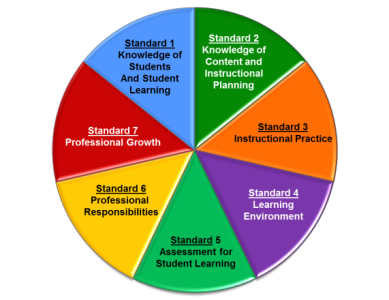 77
[Speaker Notes: NOTES]
Standard 7: Professional Growth
Reflect on practice
Set goals for professional development
Communicate and collaborate to improve practice
Remain current in knowledge of content and pedagogy
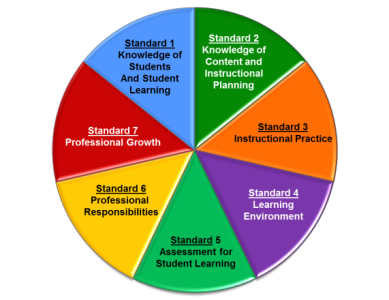 78
[Speaker Notes: NOTES]
Using the placemat for the NYS Teaching Standards, re-sort your table’s post-it notes by Standard
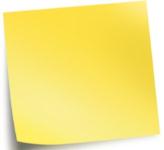 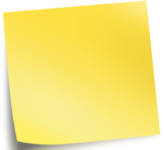 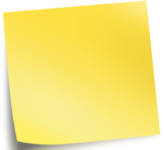 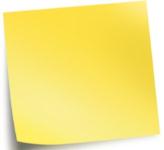 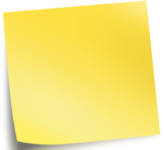 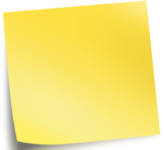 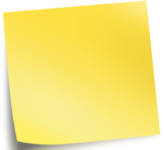 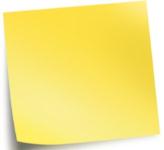 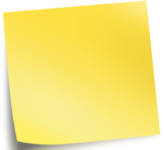 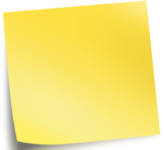 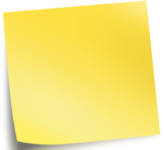 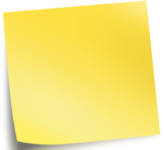 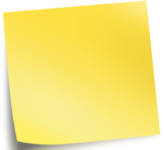 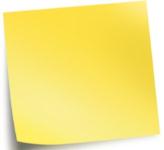 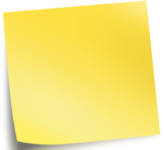 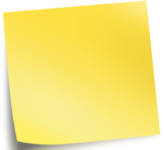 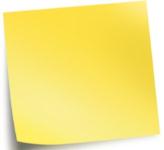 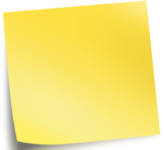 [Speaker Notes: NOTES]
There are three priorities in the Teaching Standards
Engagement
Constructivism
21st CenturyReadiness
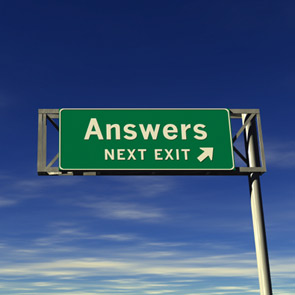 PRIORITIES
[Speaker Notes: NOTES]
Engagement:
Cognitive
Zone of proximal development
Every student (ELLS, SWD, too)
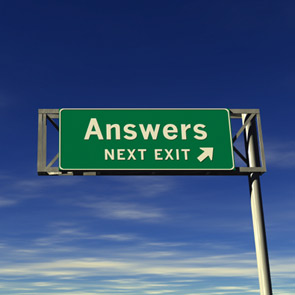 ENGAGEMENT
[Speaker Notes: NOTES]
Constructivism:
Making connections
Making meaning
Relate to world outside
Relate to personal future
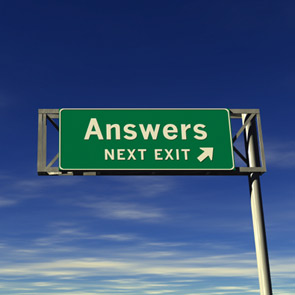 CONSTRUCTIVISM
[Speaker Notes: NOTES]
21C Readiness:
College
Career
Citizenship
Collaboration
Communication
Critical Thinking & Problem Solving 
Creativity
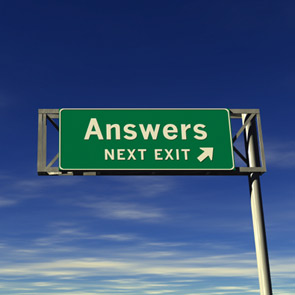 21C READINESS
[Speaker Notes: NOTES]
Observe what students are doing that shows evidence of engagement,  constructing meaning, or 21C. Each triad member is responsible for one priority.
Collect evidence in a table, be prepared to share your evidence.
engagement
21C
constructivism
[Speaker Notes: Watch 15 minutes of a lesson. Use math “best deal” video? We have to make sure we chart these pieces of “evidence” for use later!!!]
What did you observe in the video?
Evidence from the video
[Speaker Notes: We have to make sure we chart these pieces of “evidence” for use later!!!]
In addition to the three priorities, other common themes of the Standards (and rubrics):
Upholds standards and policies
Equity
Cultural competence
High expectations
Developmental appropriateness
A focus on individuals, including those with special needs
Appropriate use of technology
Student assumption of responsibility
86
[Speaker Notes: NOTES]
NYSUT Rubric
Knowledge of Students & Student Learning

Element 1.1 Demonstrate knowledge of child and adolescent development including cognitive, language, social, emotional, and physical developmental levels. 

A) Describes developmental characteristics of students
Standards
Summary statements
Elements
Indicators
[Speaker Notes: NOTES]
FFT Rubric
1. Planning and Preparation

1.a Demonstrating 
Knowledge of Students
Domain
Component
Critical Attributes and Possible Examples are included in 2011 & 2013 versions
[Speaker Notes: NOTES]
YOUR System to Ensure that the NYS Teaching Standards are Implemented in Every Classroom
APPR Plans
Take out your APPR Plan.
Which rubric?
Extended observations?
Mini-observations?
Paperwork requirements?
Conversation expectations?
Management of it all?
Complete the worksheet!
APPR Plans
Other than with rubrics, paperwork, procedures, and all of the things in the APPR plan…

How can you really influence teaching and learning in your school?
Learning by Adults andLearning by Children
Conditions for Learning
Reflect on something you recently learned.
How did you learn it?
How do you know?
What conditions help you learned it?
Conditions for Learning
Reflect on something you recently learned.
How did you learn it?
How do you know?
What conditions helped you learn it? 

It’s hard to learn on your own without any feedback…
Effective Feedback
What were the qualities of the best feedback you have received?
What were the qualities of ineffective feedback?
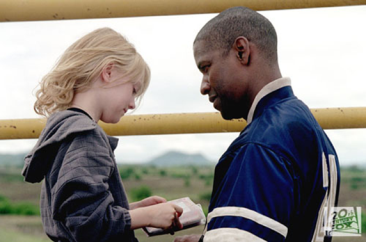 [Speaker Notes: Click on picture to access video clips. Use in order.]
Translating this to Evaluation…
Translating this to Evaluation…adds Accountability…
Translating this to Evaluation…adds Accountability…for Teachers and Evaluators
Highly Effective
Effective
Developing
Ineffective
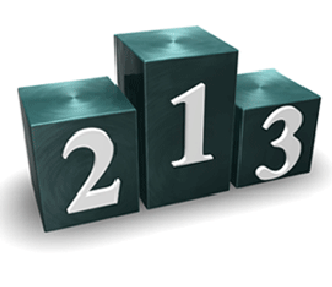 99
[Speaker Notes: NOTES]
Ineffective – Teaching shows evidence of not understanding the concepts underlying the component - may represent practice that is harmful - requires intervention

Developing – Teaching shows evidence of knowledge and skills related to teaching - but inconsistent performance
100
[Speaker Notes: NOTES]
This
Is
our focus!
Effective - Teaching shows evidence of thorough knowledge of all aspects of the profession.  Students are engaged in learning.  This is successful, accomplished, professional, and effective teaching.

Highly Effective – Classroom functions as a community of learners with student assumption of responsibility for learning.
H
E
D
I
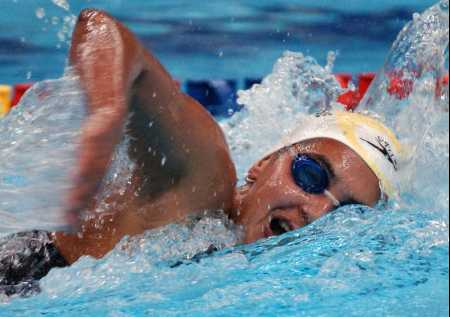 H
E
D
I
?
[Speaker Notes: As a table, think of a HEDI scale for an example other than swimming. Ask one or two tables to share.]
A second look at a rubric:
Read the descriptors for Element III.4 of the rubric
Highlight the verbs / phrases that distinguish the differences among the levels of performance
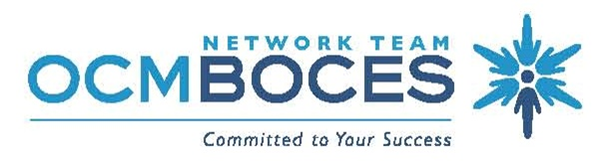 [Speaker Notes: NOTES]
An even closer look at the rubric:
Analyze your assigned element from the rubric (from Standard 3.1 – 3.6 or Standard 5.1)
On the left side of the chart paper, summarize your element
On the right side of your chart paper, describe what the students might be doing in the classroom that exemplifies that element
element summary
what students do
[Speaker Notes: NOTES]
Gallery walk of the elements 3.1 – 3.6 and 5.1:
Docent at posters, answering questions only!
Carry two sticky notes with you: one with something you expected to see, one for something that surprised you
Place two notes on charts at the end of gallery
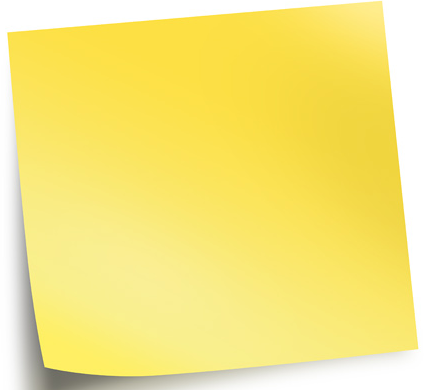 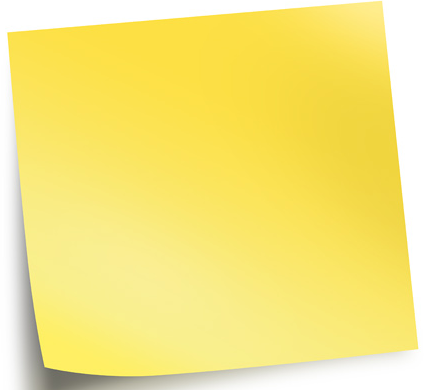 One thing that surprised you
Something you expected to see
[Speaker Notes: NOTES]
The priorities of the framework are critically important to understanding the rubrics and the assessment of teaching practice. How might you respond to the following questions/statements (discuss at table):
“We don’t have a lot of technology in our district so I don’t think we can  hold teachers responsible for 21st Century skills.”
“We have embraced direct instruction in our district so we can’t expect teachers to be highly effective because direct instruction doesn’t allow for students to take control of the classroom.”
“How can students be cognitively engaged in something like PE?”
“I don’t think these rubrics will work for all teachers.”
[Speaker Notes: NOTES]
What shifts have to occur…
In teachers’ thinking?
In teachers’ actions?
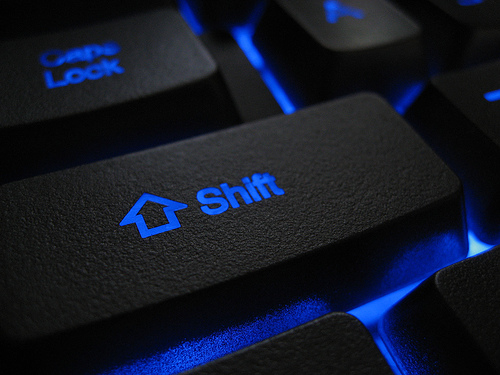 [Speaker Notes: NOTES]
What shifts have to occur…
In principals’ thinking?
In principals’ actions?
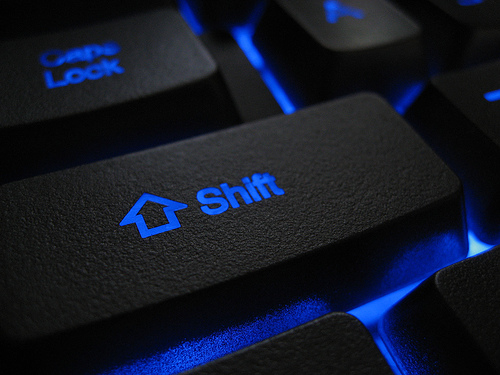 [Speaker Notes: NOTES]
What shifts have to occur…
In the culture of the district?
In the culture of the school?
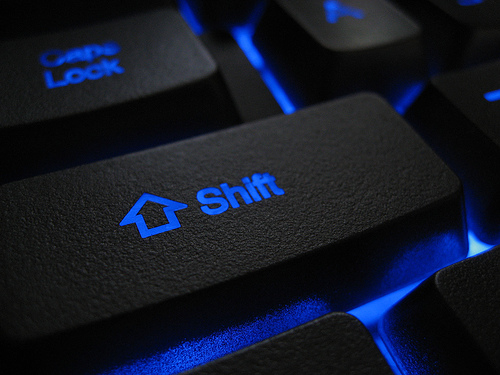 [Speaker Notes: NOTES]
Agenda
Introductions
Objectives and Agenda Review
RTTT: The Big Picture (and resources)
Common Language in Schools
Priorities in the Teaching Standards
Engagement, Constructivism & 21C
Observing a lesson
Teacher Evaluation
Rubric Organization - Levels of Performance
Closure
Agenda Preview
Reconvene and regroup
Objectives and Agenda Review
Focusing on the learners
Teacher Evaluation
The nature of evaluation (feedback, evidence, bias)
Collecting Some Evidence
Getting It Done
Closure
Questions
Visiting the Parking Lot
+/∆
+
∆
[Speaker Notes: NOTES]
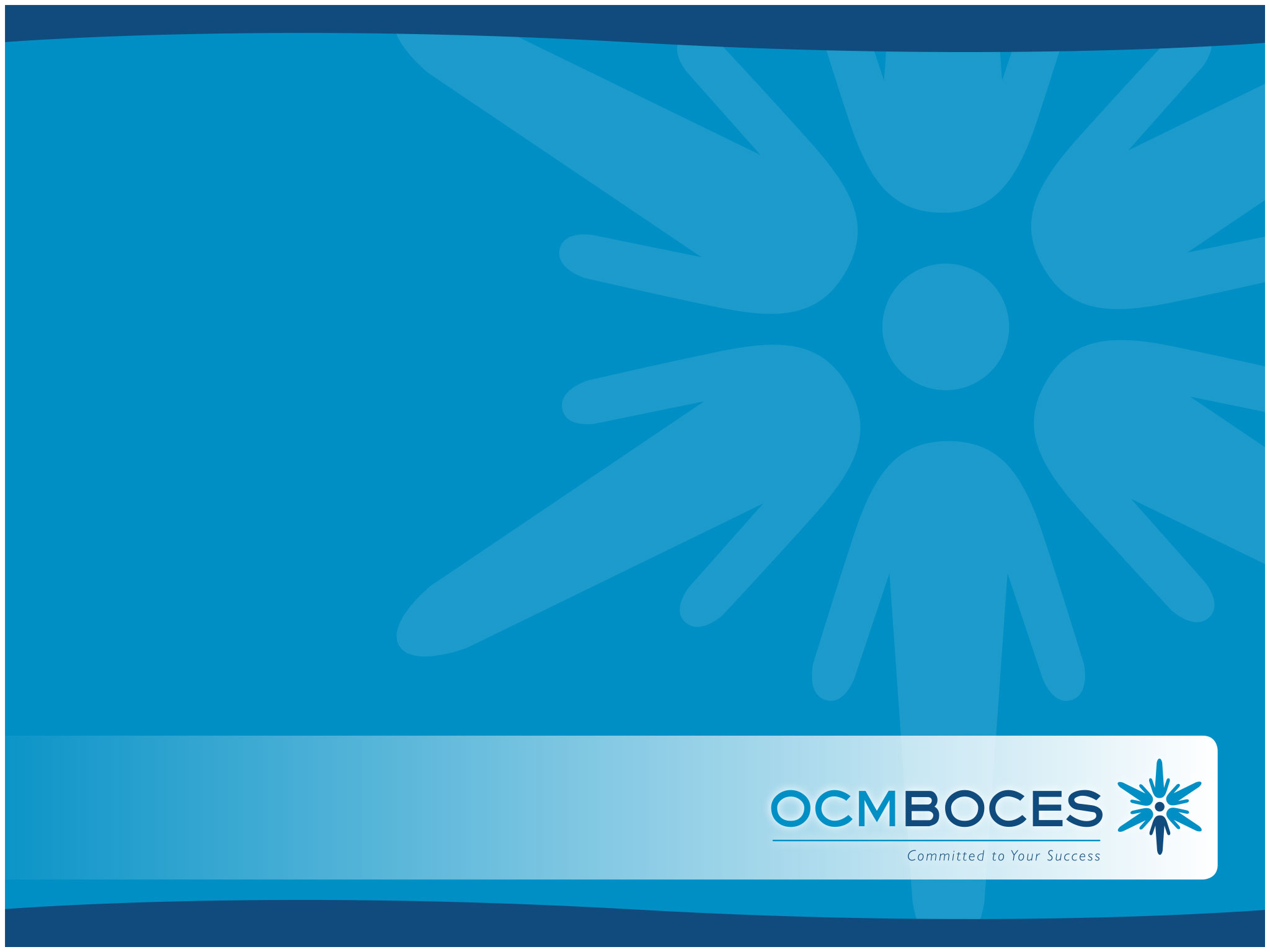 Lead Evaluator Training
Day 1